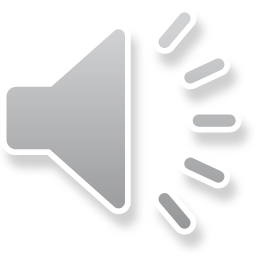 Supporting management of enquiry workload between two regional centres – can a collaborative process be established?
Abigail Scott, Debbie Goutremout, Emma Fallows, Jen Lynch, Jen Smith, Jim Glare, Marianne Eve, Sarah Fenner, Tim Meadows; East Anglia Medicines Information Service (EAMIS) & West Midlands Medicines Information Service (WMMIS)
Background
On 28th October 2019, a collaborate arrangement for supporting enquiry answering between WMMIS and EAMIS was piloted

This involved enquiry transfer from WMMIS to EAMIS

The purpose is to release time for WMMIS to focus on other non-enquiry SPS work

Aim of the pilot: to determine whether enquiry transfer released time for WMMIS without significantly increasing workload pressure on EAMIS
Method
EAMIS communicated with WMMIS daily to outline staffing and capacity to take enquiries

WMMIS sent saved enquiry as a Microsoft Word file to the EAMIS email account, which can be access by all members of the EAMIS team

Enquiry was completed by EAMIS

A copy of the completed enquiry including research was sent to WMMIS

From month 7, WhatsApp no longer used routinely and expectation was WMMIS will send one enquiry a day to EAMIS
Results
Between 28th October 2019 to 28th June 2020:

32 enquiries sent with greatest proportion from practice pharmacists (n = 16; 50%)

The majority of the enquiries were level 2 (n = 23; 72%) and answered in a 1 week to 1 month timeframe

The most common type of enquiry handled was choice of therapy/indications/contra-indications (41%), followed administration/dosage (30%), interactions (19%) and complementary medicine (19%)

All enquiries were answered on time

Nil complaints or incidents from staff at either regional centre or by service users were reported
Results
Additional workload for EAMIS accounted for 64 hours (Approximately 5% of enquiry workload during this time)
Conclusions
The collaborative arrangement has worked in practice

The nature and frequency of enquiries was defined and the use of WhatsApp aided communication

Time was released for WMMIS to focus on non-enquiry work without significantly increasing the workload pressure at EAMIS

This leads the way to explore other forms of collaborative working across Midlands and East SPS MI service